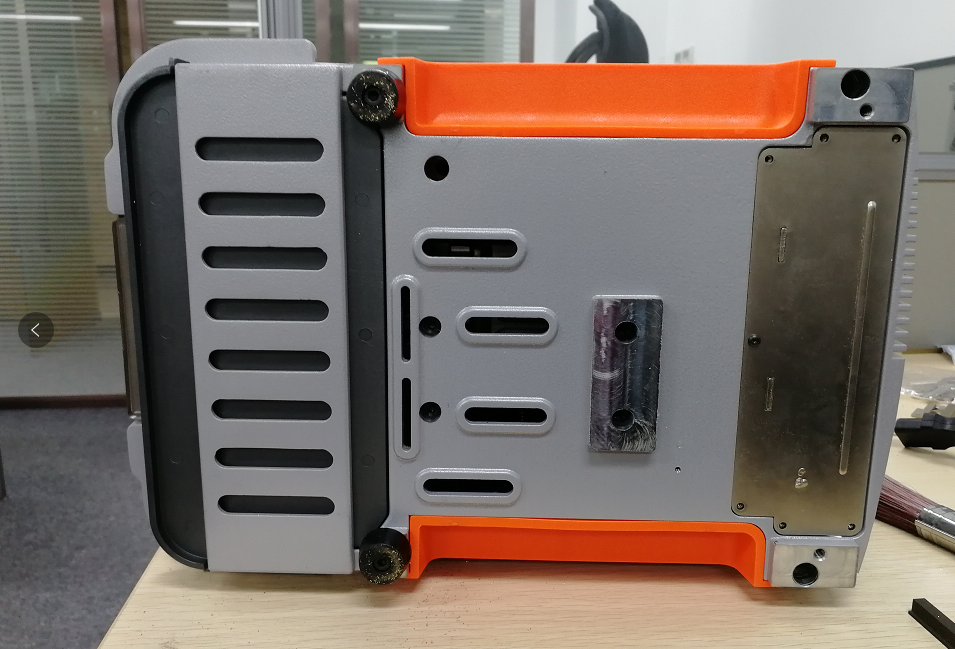 Put down the machine and take out those screws like picture show
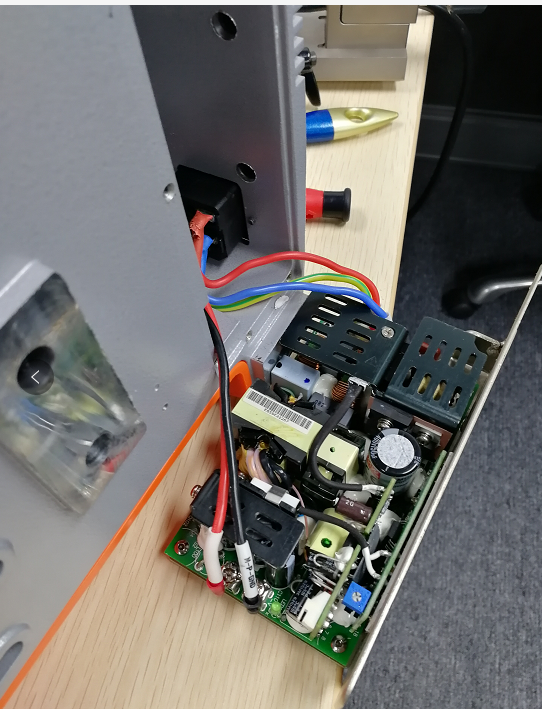 Take out that power board and check the output voltage if it’s 24V in the position like picture show ( mark with circle) , if not ,check the input voltage ( mark in arrow ) if has 110/220 V ,if input voltage is normal ,which means the power board is damage ,